Vítejte na mé prezentaci o NIZOZEMSKU
OBSAH
Obecné informace
Dělení území
Státní správa
Obyvatelstvo
Podnebí
Fauna a flóra
OBECNÉ INFORMACE
Součást Nizozemského Království
Rozloha 41 527 km2  (27 PROCENT POD ÚROVNÍ MOŘE)
Počet obyvatel 16,7 mil.
Úřední jazyky: nizozemština a fríština
Hl. město: Amsterdam
Nejvyšší vrchol: 321 metrů vysoký Vaalserberg
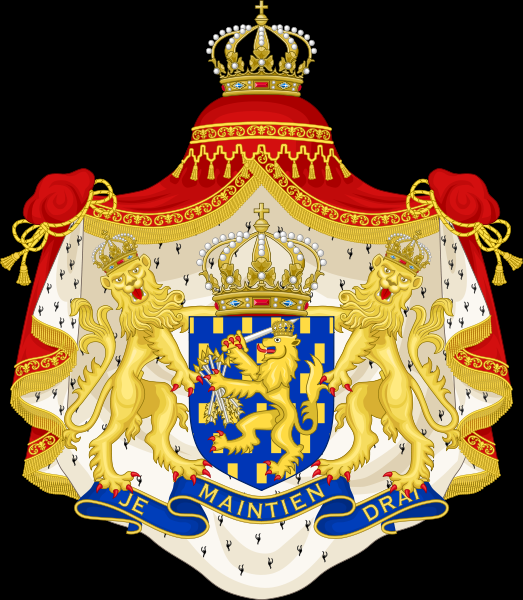 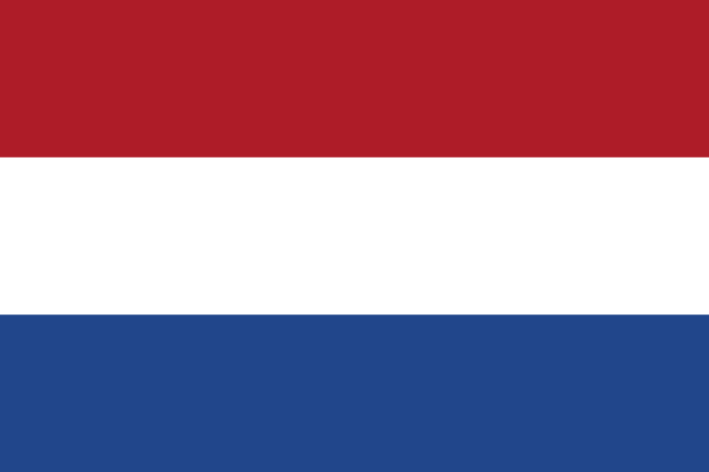 DĚLENÍ ÚZEMÍ
Nizozemsko se dělí na provincie 
Je jich dvanáct
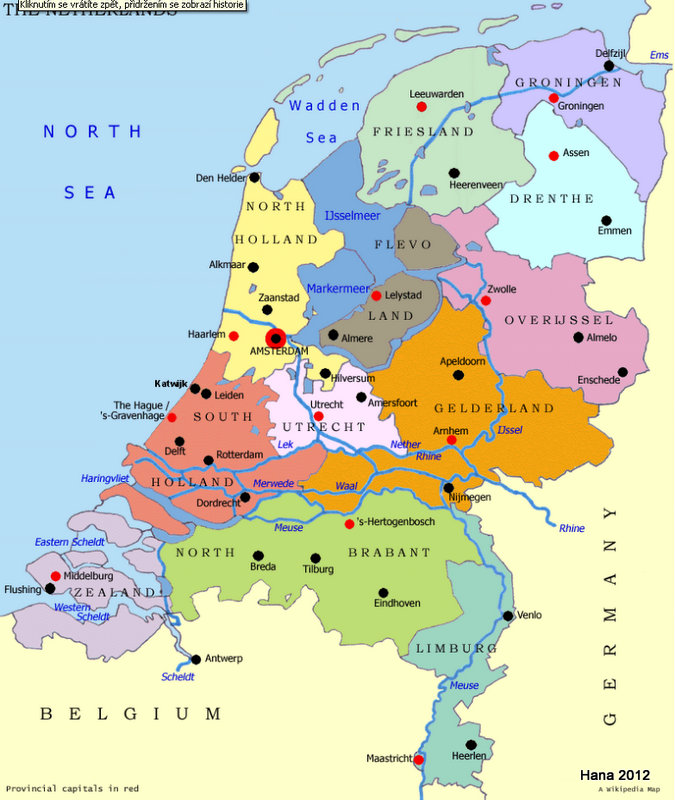 STÁTNÍ SPRÁVA
Konstituční (dědičná) monarchie 
Hlavou státu je od roku 1980 královna Beatrix, společně sradou ministrů
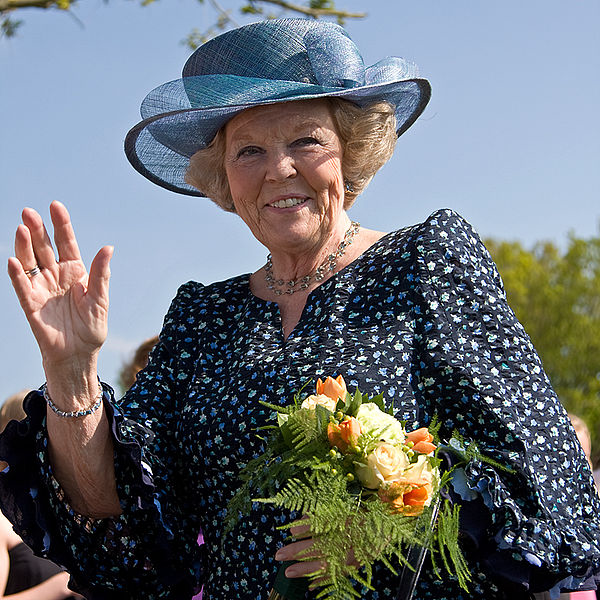 OBYVATELSTVO
Hustota zalidnění je  397,7 ob./km²
Průměrný roční přírůstek je 5,4 ob./1000 ob.
nizozemská národnost („autochtonen") 79% - 13,2 mil.                                                                    
jiná národnost („allochtonen") 21% - 3,5 mil
Náboženské složení
Poslední dostupné údaje jsou za rok 2009:
bez vyznáníi 46 %
římsko-katolická vyznání 27 %
křesťanské reformované církve 17%
ostatní vyznání 10%
PODNEBÍ
Převládá oceánské podnebí
Vysoký roční úhrn srážek(750–850 mm)
Časté mlhy a silný vítr
Podnebí velmi ovlivňuje teplý Golfský proud
Díky němu teplé zimy, ale poměrně studené léta
Fauna a flóra
Původně zde byly dubové a březové porosty, jejich rozsah se ale dost zmenšil
Pobřeží pokrývají porosty tvrdých trav
Velké množství stěhovavých ptáků a vyder
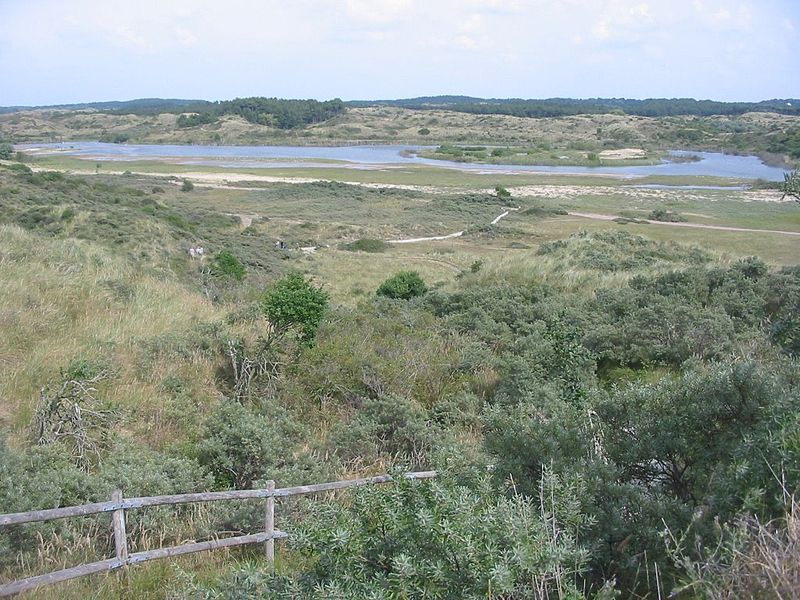 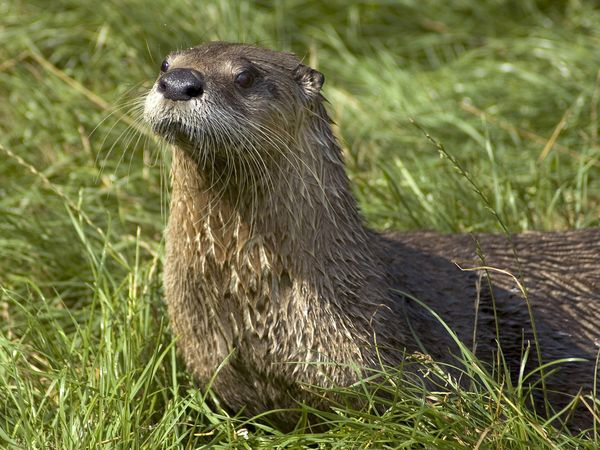 Zdroje: http://cs.wikipedia.org/wiki/Nizozemsko#Podneb.C3.ADhttp://www.mzv.cz/jnp/cz/encyklopedie_statu/evropa/nizozemsko/index.html
DĚKUJI ZA POZORNOST 